Факультет мировой экономики и мировой политики 
БК ВО АПИ «Международная конкурентоспособность»
Проектная работа 
«Проектное и операционное управление в международном бизнесе 2023-2024»
avtopromimport@hse.ru
Базовая кафедра ВО АПИ «Международная конкурентоспособность»
во взаимодействии 
с ГК Ростех и ГК Росатом
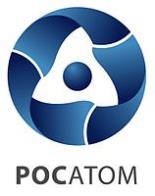 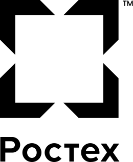 2023
О кафедре
ВО «Автопромимпорт» более 50 лет осуществляет реализацию (поддержку)  международных проектов, направленных на освоение новейших технологий.
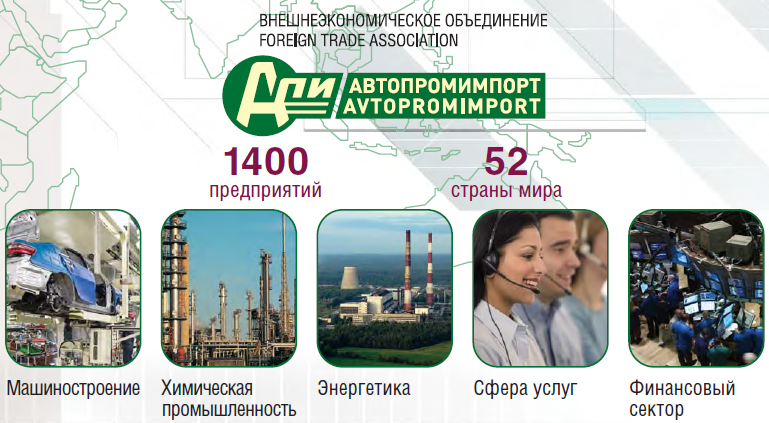 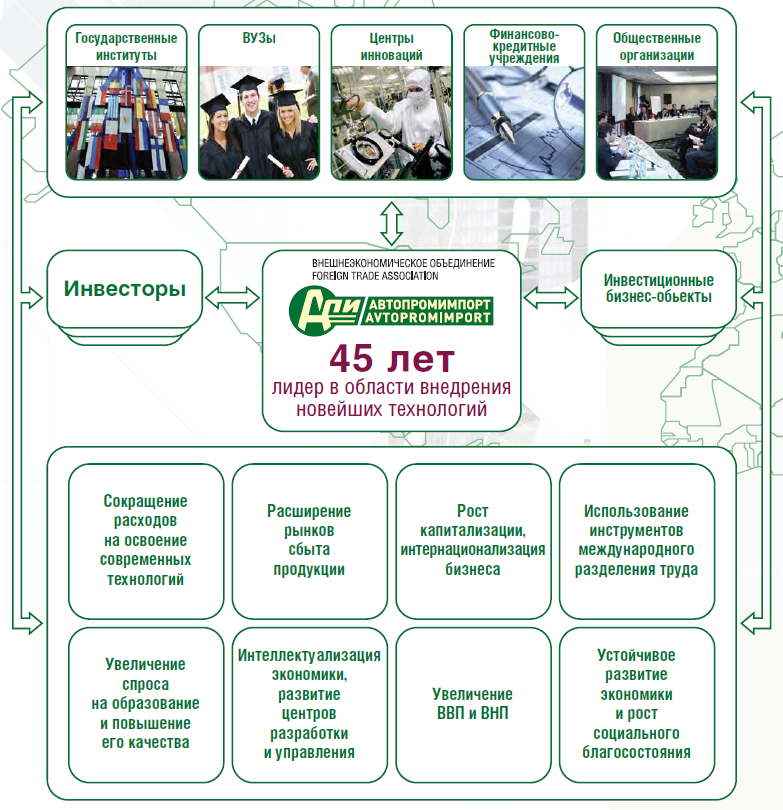 50
За годы работы Объединение обеспечило поставку оборудования и пуск в эксплуатацию АвтоВАЗа, КАМАЗа, АТОМмаша, внедрение промышленных технологий Thyssenkrupp, Mannesmann, Siemens, Volkswagen, Porsche и многих других компаний.
Сотрудники кафедры
Подчуфаров Андрей Юрьевич
Заведующий кафедрой, проф., д.т.н., 
Первый зам. генерального директора
ГП ВО «Автопромимпорт»
APodchufarov@hse.ru
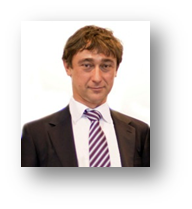 Самойлов  Виктор Иванович 
Профессор, д.соц.н., к.т.н., Ген. директор ГП ВО «Автопромимпорт»,
генерал-лейтенант в отставке  Vsamoilov@hse.ru
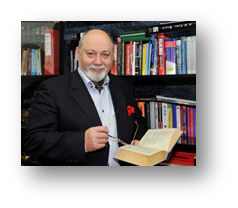 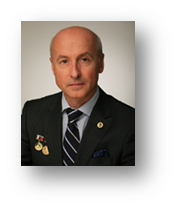 Шилов  Максим Анатольевич 
Доцент, к.э.н., к.т.н.,
Ген. директор ГК Материк,
АФК «Система»  MShilov@hse.ru
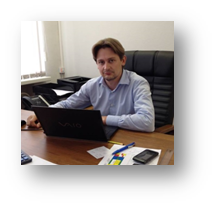 Рыбас Александр Леонидович
Профессор, д.э.н., к.т.н.,
Торговый представитель РФ в Республике Индия
arybas@hse.ru
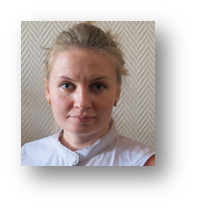 Брундасова  Светлана Юрьевна 
руководитель управления сводного бюджетирования ХК РТSBrundasova@hse.ru
Сеньков  Роман Викторович
к.ф-м.н., руководитель департамента 
АО «СКБ»  rsenkov@avtopromimport.ru
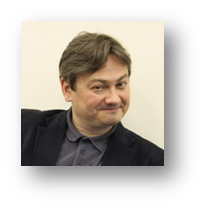 Сотрудники кафедры
Галкина Анастасия Николаевна
angalkina@hse.ru
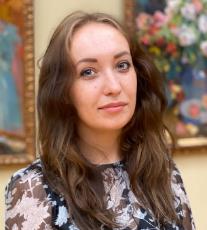 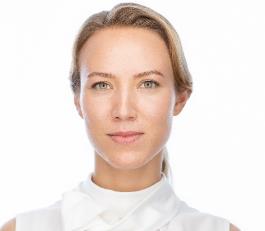 Ванина Светлана Сергеевна
ssvanina@hse.ru
Любакова Нина Михайловна
nlyubakova@hse.ru
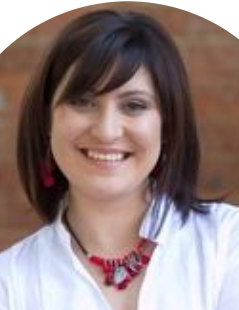 Аустер Иван Александровичiaauster@hse.ru
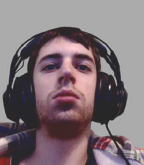 Архапчева Елизавета Ивановна
eiarkhapcheva@edu.hse.ru
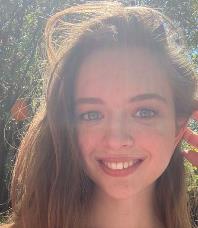 Проектная деятельность
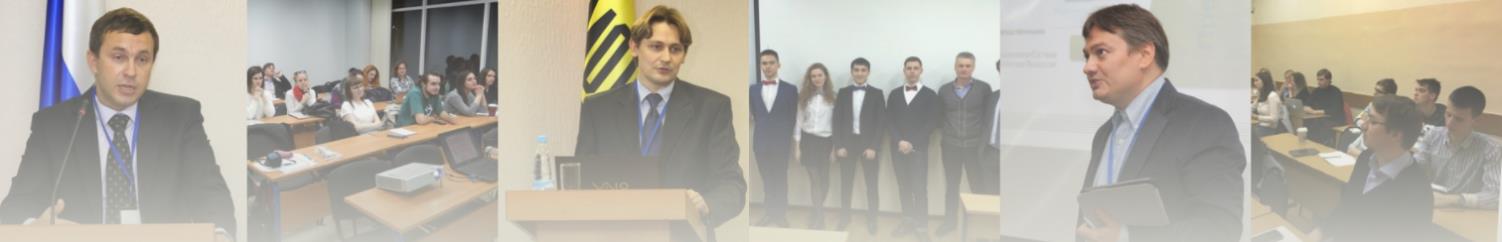 На основе преподаваемых дисциплин кафедра ведет проектные, практические и научно-исследовательские работы в области организации и развития международного бизнеса с привлечением студентов к деятельности ведущих мировых компаний
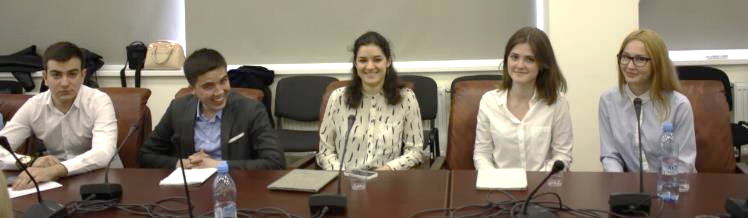 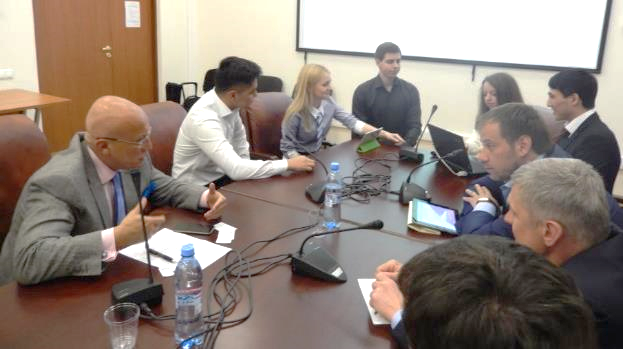 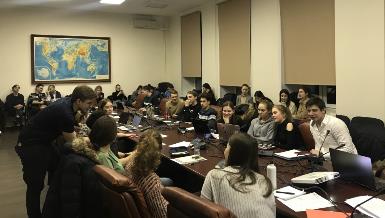 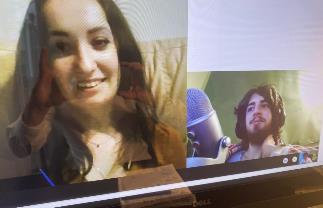 Партнеры по проектным работам
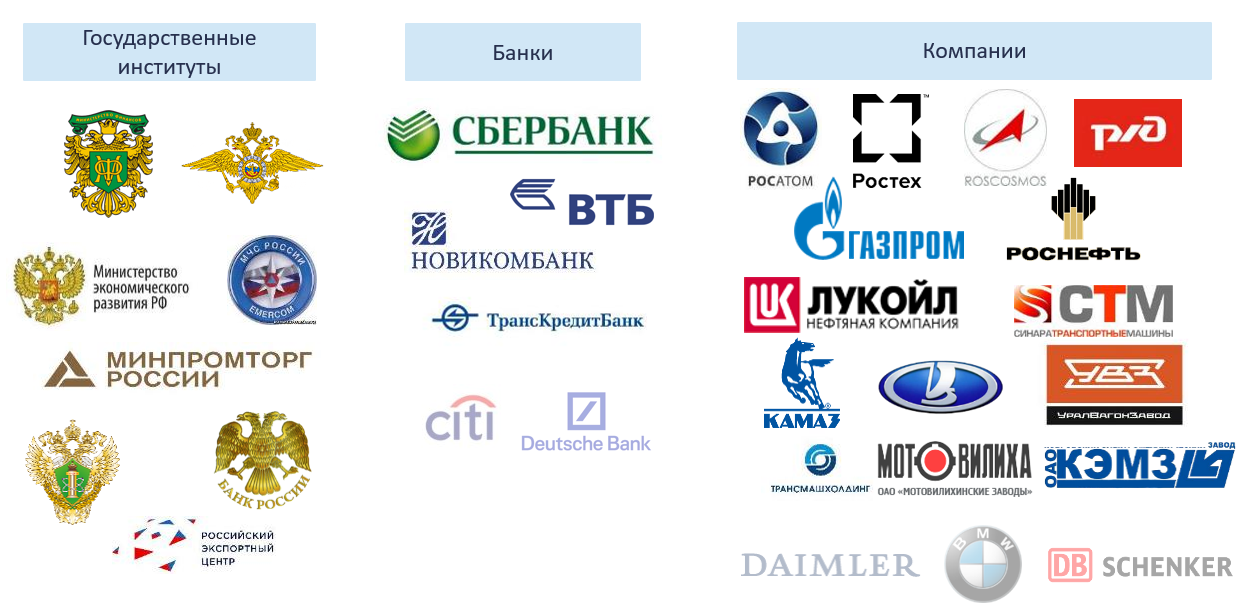 Цель проектной работы
Коммуникативная цель – формирование навыков междисциплинарного взаимодействия и развитие потенциала личностных коммуникаций в рамках выполнения прикладного проекта в составе студенческих команд под руководством ведущих ученых и специалистов-практиков.
Прикладная цель проекта – разработка проектов развития перспективных продуктовых направлений для предприятий ГК «Ростех», ГК «Росатом» и их партнеров с использованием современных инструментов операционного управления в международном бизнесе
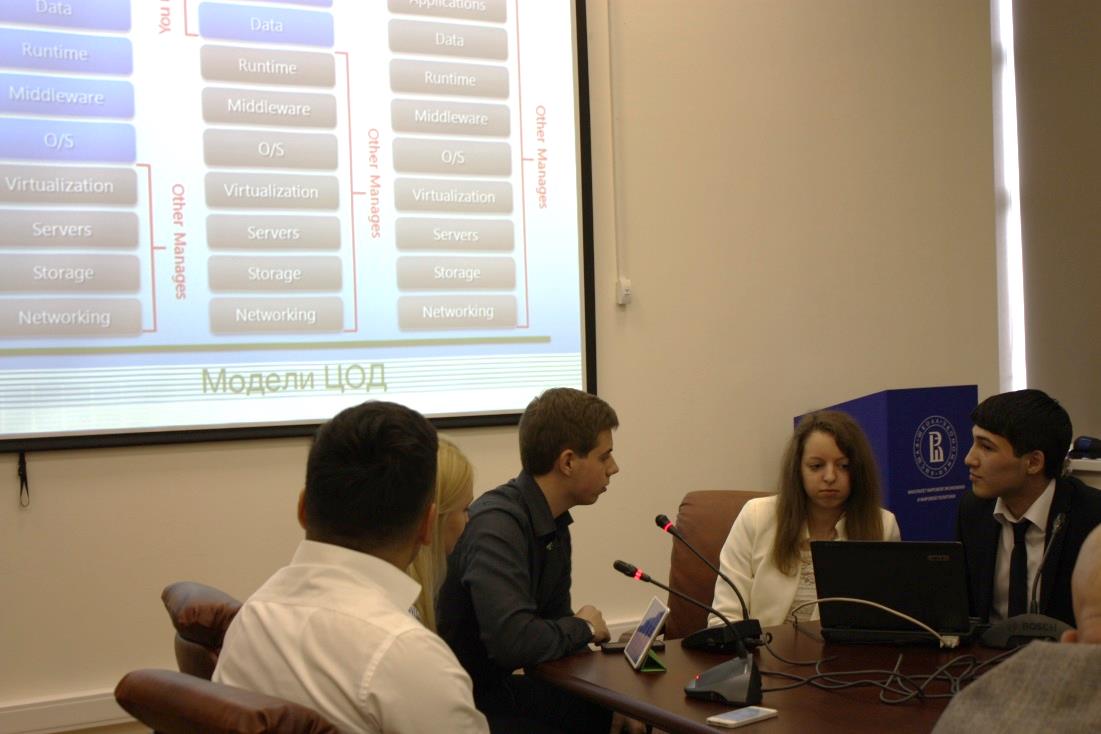 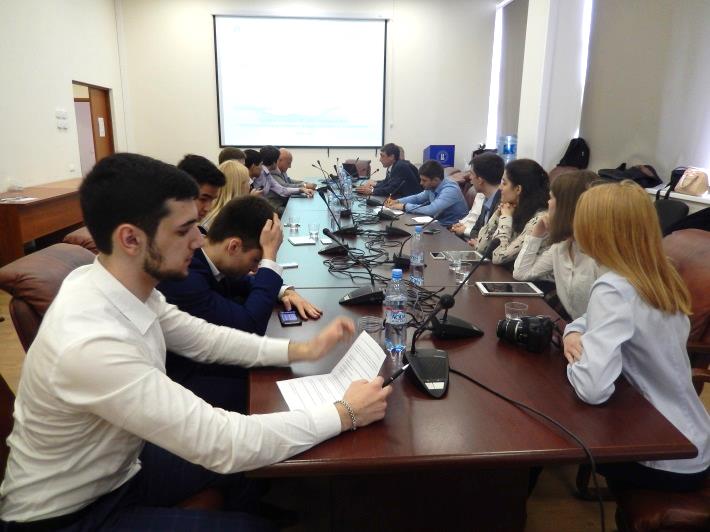 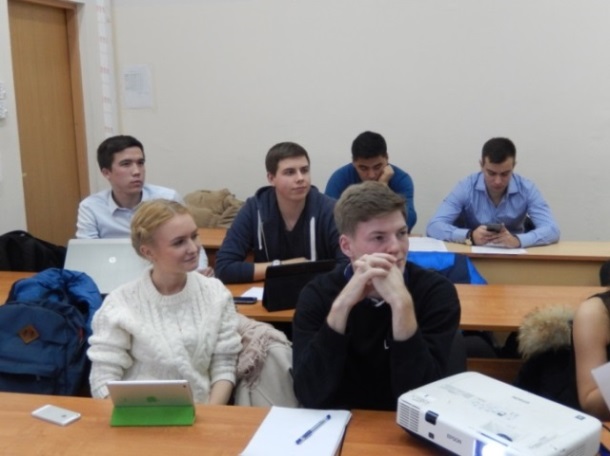 Проектное и операционное управление в МБ
Проектное и операционное управление в международном бизнесе
Сбор и анализ	        данных
Внешняя среда бизнеса
Структура бизнеса
Маркетинг
Производство
Персонал
Моделирование ключевых факторов эффективности бизнеса
Экономическое планирование 
Финансовый анализ
Оценка рисков
Прикладная специализация
Предприятие 1
Предприятие 2
План проектной работы
Работа в группах по специализациям – структурирование теоретических положений по темам. 
Изложение полученных результатов на итоговом занятии, коллективное обсуждение.
1 этап
2 этап
Применение в рамках сводных групп структурированных на 1 этапе знаний к решению бизнес-кейса. 
Изложение полученных результатов на итоговом занятии, коллективное обсуждение.
3 этап
Применение приобретенных в рамках 1 и 2 этапа знаний и отработанных навыков для решения актуальных задач предприятий реального сектора
Задание на 1 этап
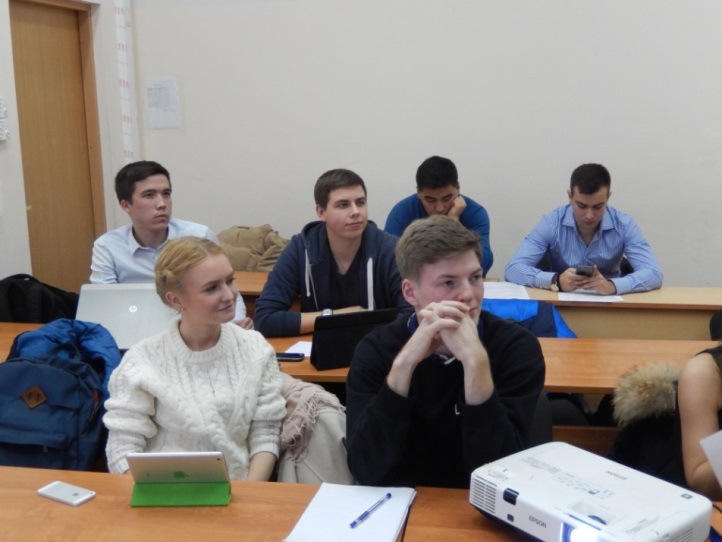 Выделить перечень основных терминов и определений, характеризующих деятельность функциональных подразделений международной компании (области по подгруппам). 
Разобраться с базовыми определениями, классификациями, инструментами, используемыми функциональными подразделениями (что они означают, чем характеризуются, как оцениваются, какую играют роль при разработке и реализации инвестиционных проектов в международной компании).
Подготовить презентацию полученных результатов для представления другим участникам проектной работы.
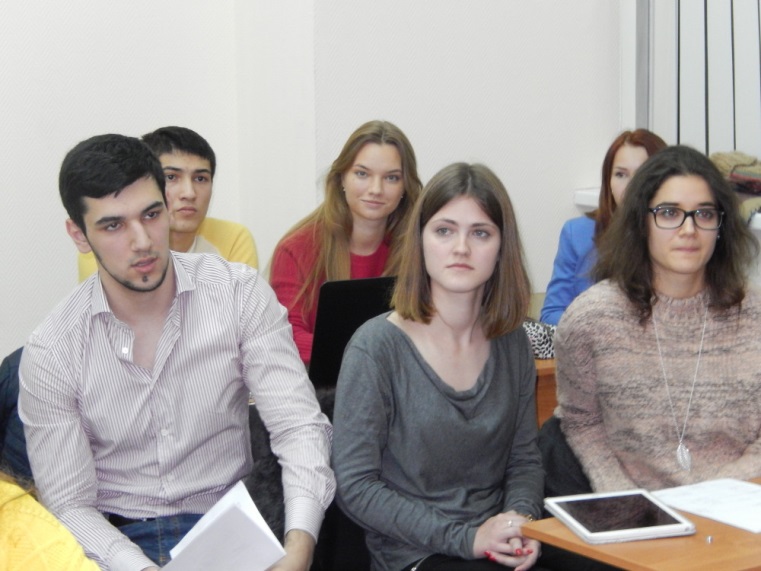 Задание на 2 этап
На основе структурированной на 1 этапе теории решить практический бизнес-кейс по разработке и реализации инвестиционного проекта в международной компании.
Выделить зоны ответственности функциональных подразделений международной компании при разработке и реализации инвестиционных проектов.
Определить последовательность передачи информации и вопросы взаимодействия функциональных подразделений международной компании при разработке и реализации проектов.
Подготовить презентацию полученных результатов для представления другим участникам проектной работы.
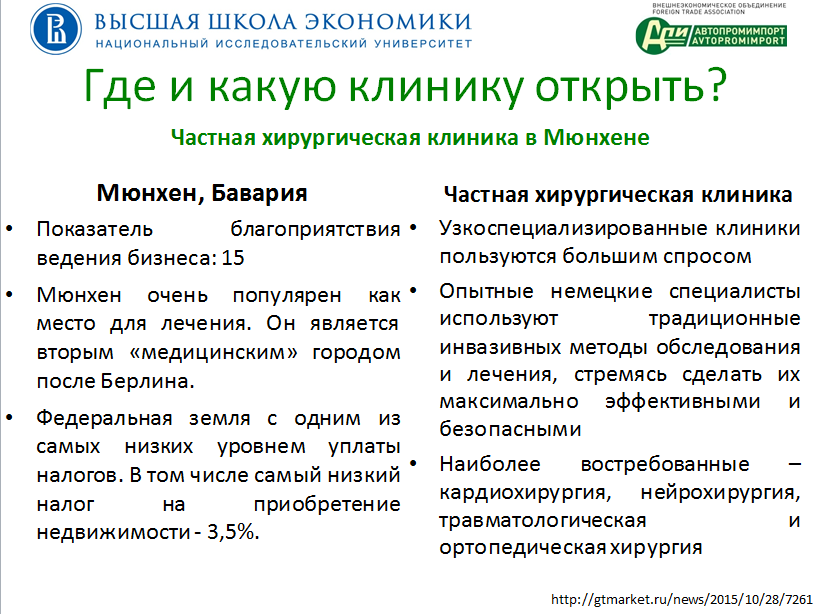 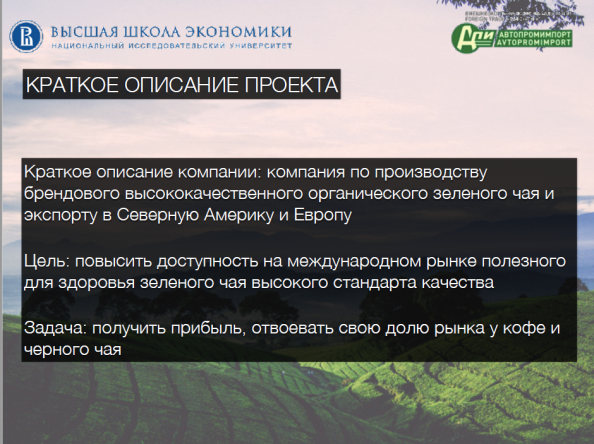 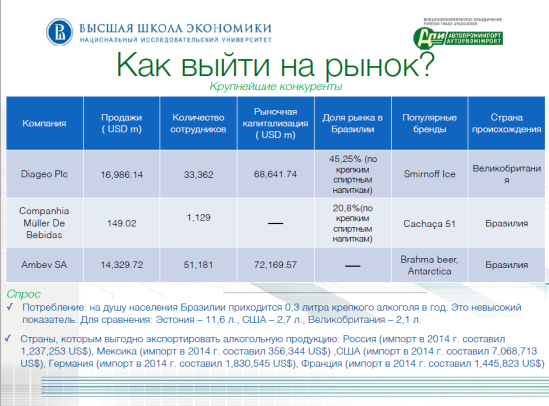 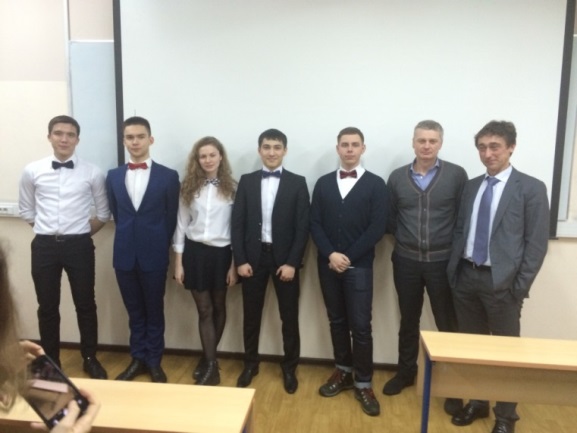 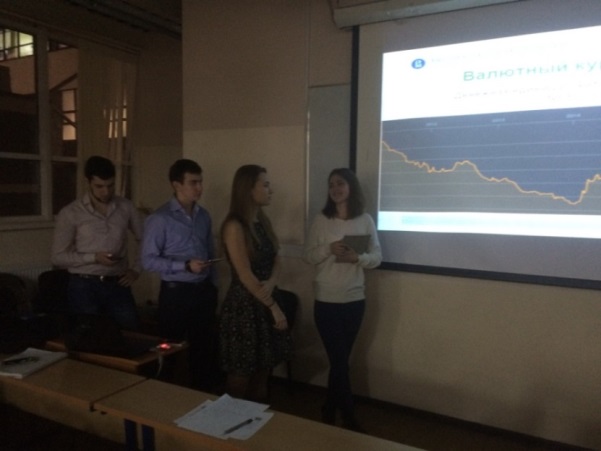 Задание на 3 этап
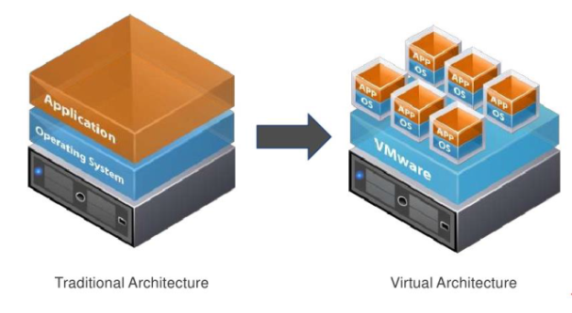 Применение приобретенных знаний и навыков для решения актуальных задач предприятий реального сектора. 
Знакомство с предприятиями, получение заданий, проведение анализа полученных данных, построение финансово-экономической модели операционной деятельности и инвестиционного проекта, моделирование ключевых показателей.
Подготовка презентации полученных результатов для представления другим участникам проектной работы.
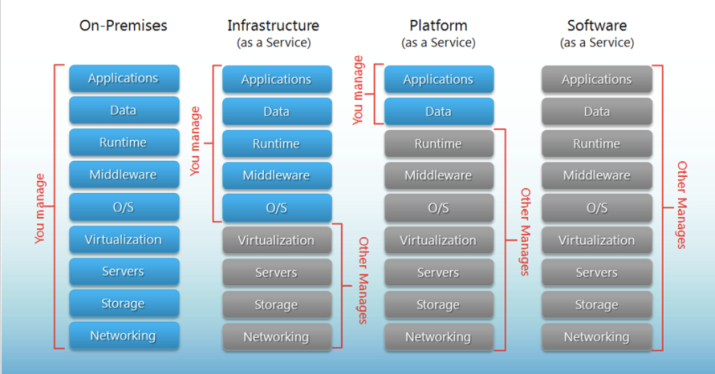 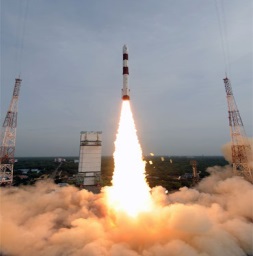 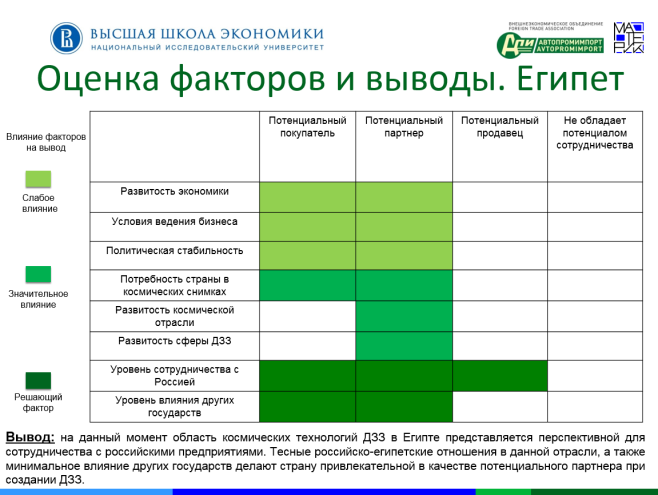 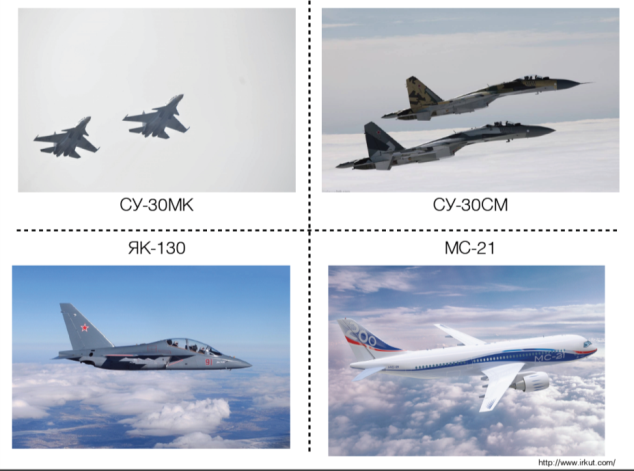 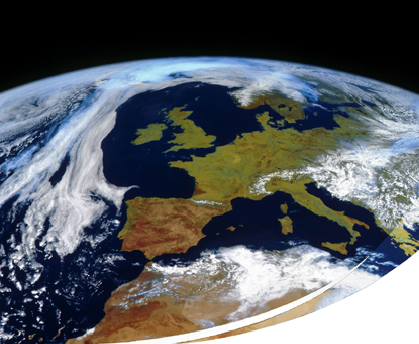 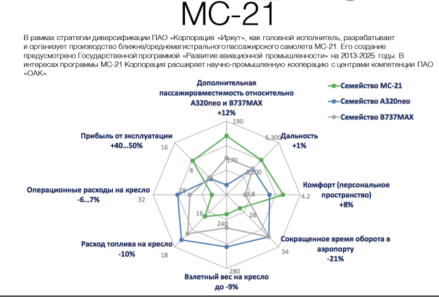 Подход к выставлению оценок
После каждого выступления другие подгруппы оценивают ее по пятибалльной системе. При этом, оценивая выступление в 5, 4, 3 балла, подгруппа отвечает на 3, 2, 1 вопрос соответственно по теме выступления. Неправильный ответ приводит к получению штрафного балла при расчете итоговой оценки подгруппы. 

Оценка выступающей подгруппы корректируется с учетом пересчета в 10-ти балльную систему и штрафных баллов за неправильно отвеченные вопросы. 

В случае различия в оценке, преподаватели вправе скорректировать общую и индивидуальную оценку на 2 балла в плюс или минус.
Защита проектной работы
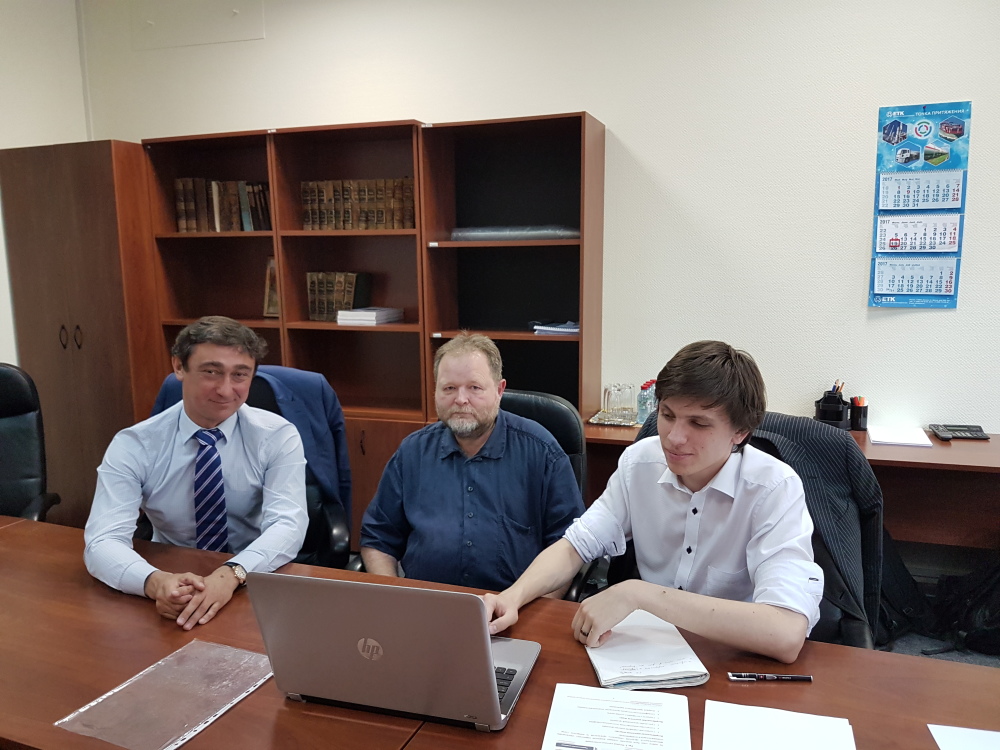 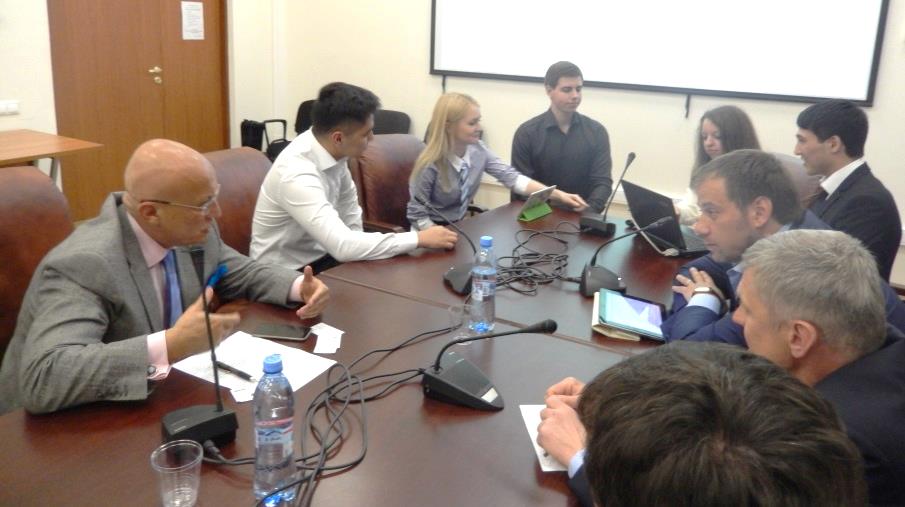 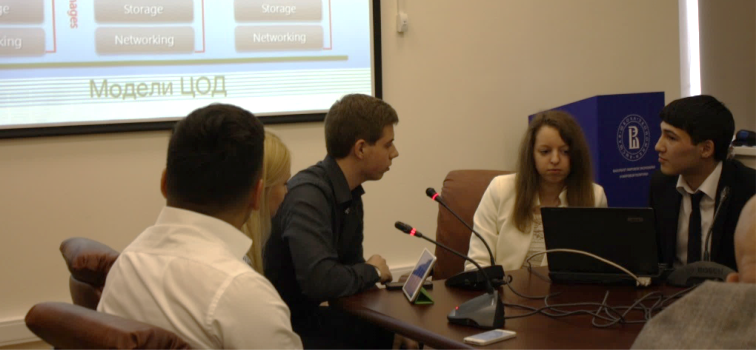 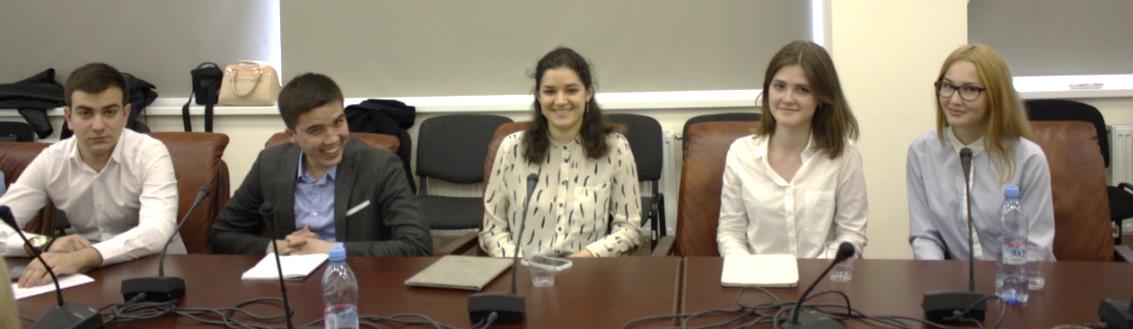 Отзывы участников проекта
«Проект полностью оправдал ожидания и даже превзошел их. Очень понравился последний блок с решением кейсов для компаний. В такой форме чувствуется значимость выполненной работы и реальная польза полученных знаний, их применимость в жизни».

«Спасибо Вам большое за проведенную проектную работу! Было интересно, продуктивно и полезно. Очень понравилось работать с Вами и кафедрой в целом».
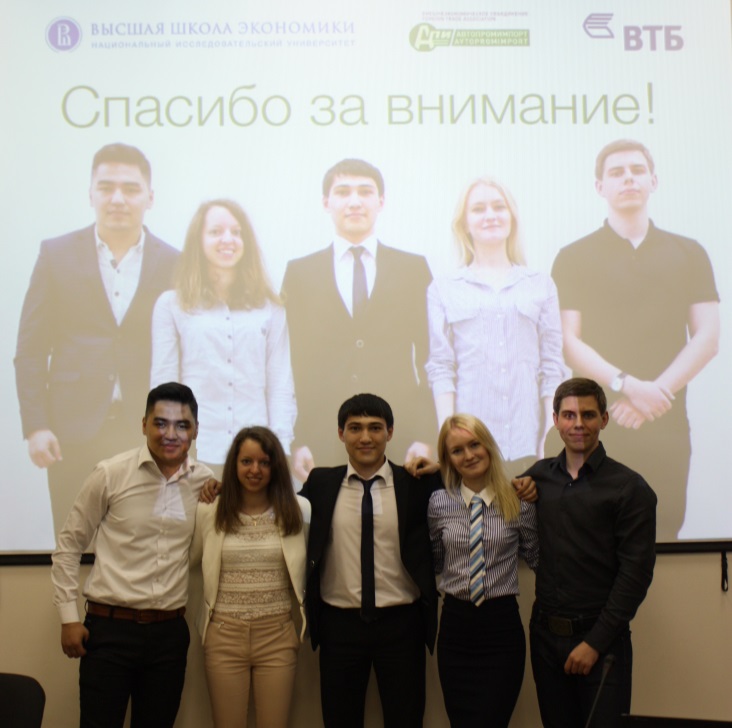 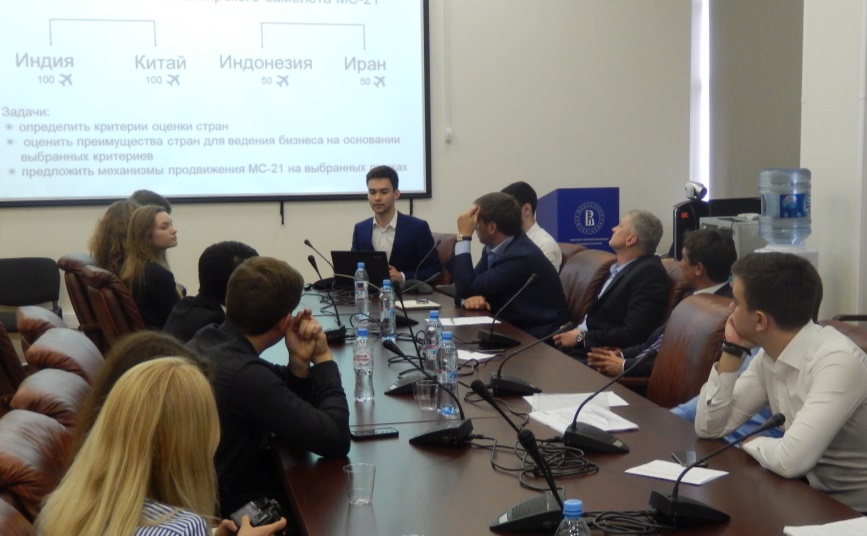 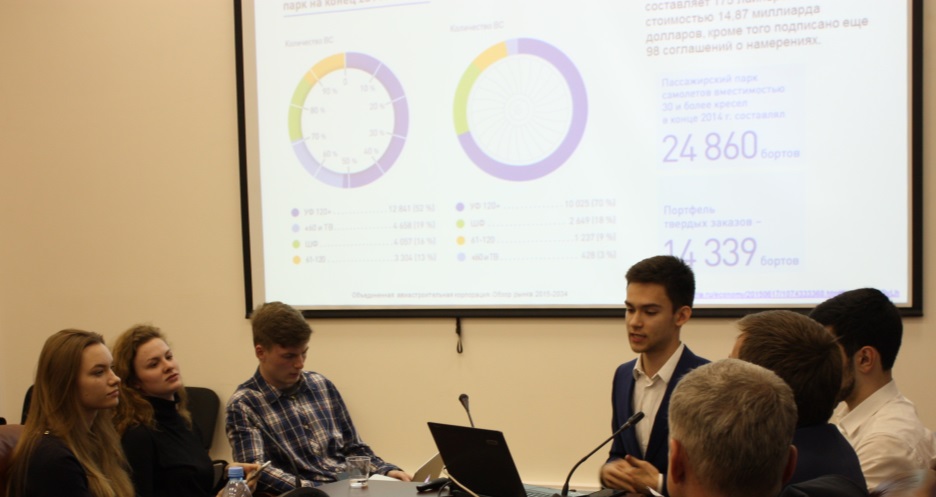 Отзывы кураторов проектной деятельности
«Команда участников проекта работала четко, слаженно и грамотно. Рекомендации и предложения учитывались, рассматривались и обсуждались новые идеи, направленные на достижение практического результата. В итоге был получен рабочий документ по исследованию заданной тематики, представляющий реальный интерес для бизнеса. Искренне желаю студентам и сотрудникам кафедры успехов и рассчитываю на дальнейшее развитие сотрудничества с нашим предприятием».

И. Гребешев


  
«Участники проекта продемонстрировали глубокое знание теории, владение практическими компетенциями, креативность идей, за что выражаем особую благодарность сотрудникам НИУ ВШЭ. Группа оперативно подготовила необходимые материалы, провела их анализ, сформулировала обоснованные выводы и представила в виде итогового отчета и презентации. Положительно оцениваем достигнутые результаты и желаем участникам дальнейших успехов в учебе и практической деятельности».

М. Шилов
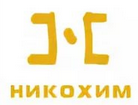 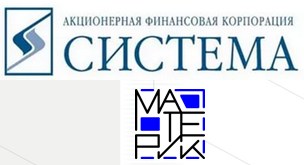 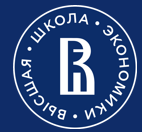 БК ВО АПИ «Международная конкурентоспособность»
Будем рады сотрудничеству!
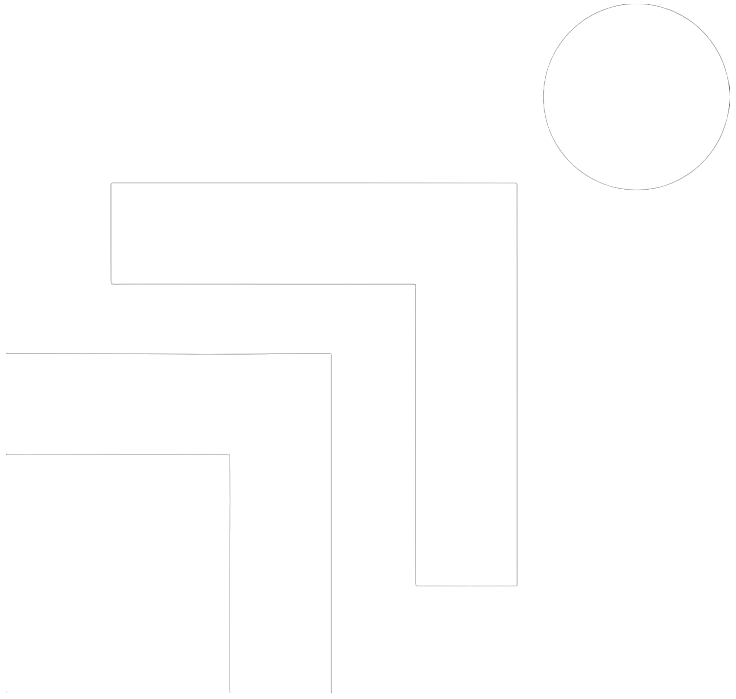 Москва, ул. М.Ордынка, д. 17/1
Телефон: + 7(495) 771-32-52
E-mail: avtopromimport@hse.ru, 
https://we.hse.ru/avtopromimport/